Death in the Pot2 Kings 4:38-41
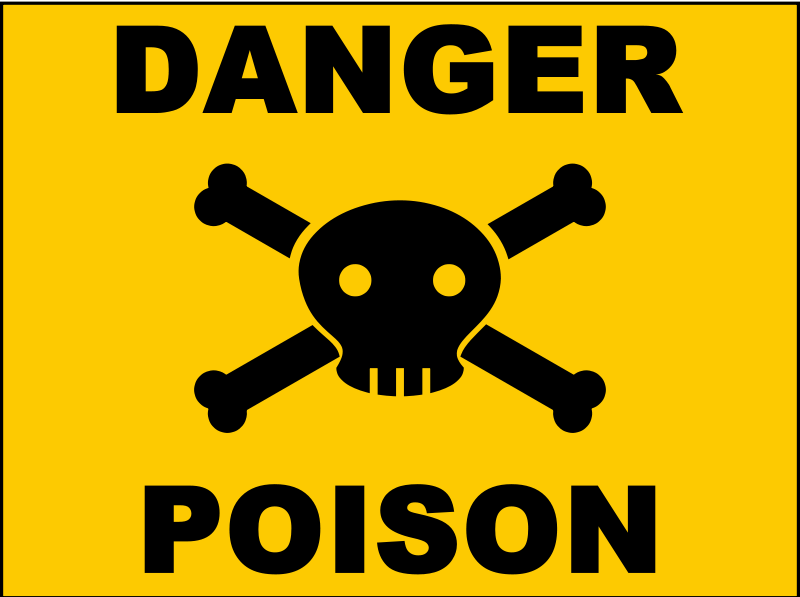 2 Kings 4:38-41
Famine in the land
Mistook wild gourds for something good
Gathered a lapful of them for the stew
“There is death in the pot!!!”
Elisha cleansed the stew.
Literally DEATH… in the Pot?
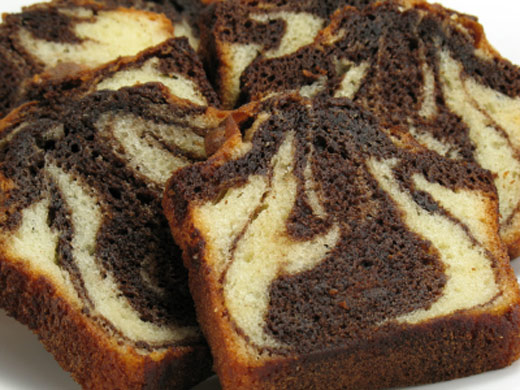 What were these wild gourds?
Possibly Colocynth, aka Bitter Apple, Bitter Cucumber, “Vine of Sodom”
Poisonous, though some benefits are claimed
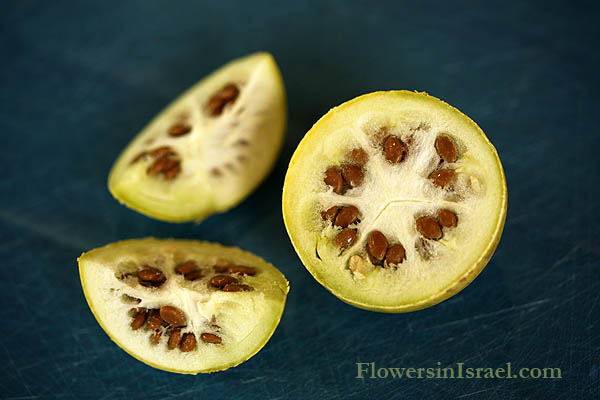 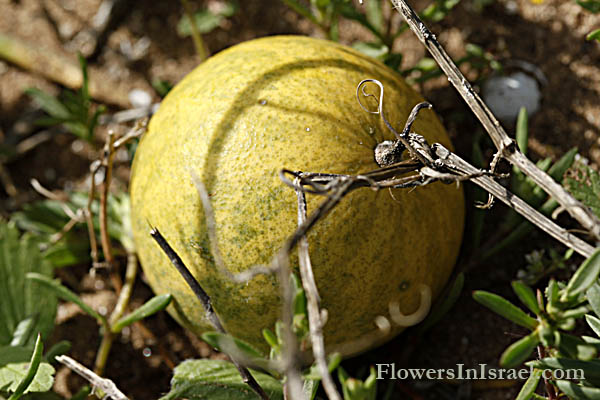 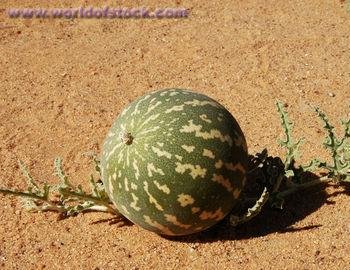 Parable of Wheat & Tares
Mt. 13:24-30
Similarities:
Difficult to tell the difference until it’s too late—full contamination
Pulling up tares would have uprooted wheat
Main Difference – Who was responsible
Spiritual Application for Us
False teaching in the church – Mt. 7:15-20
Discern between truth & error – Jn. 8:31-32
Feeding on Bread of Life or “devil’s food cake”? – Jn. 6:48-51
Words (idle talk, pointless arguments, etc.) – 2 Tim 2:14-17
Good intentions mixed with ignorance – Acts 17:30
One Antidote for “Death in the Pot”
God’s prophet miraculously cleansed the stew—no other method could save.
“There is a way that seems right to a man, but its end is the way of death.” – Prov. 14:12

To cleanse the death in our pot, we must be obedient. – Titus 3:4-8